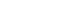 Title
Affiliation 
Authors(mark presenting author with *)
Introduction
introduction
.
Case
Brief history and treatment
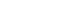 Discussion
discussion
Contact
E-mail address(corresponding author)